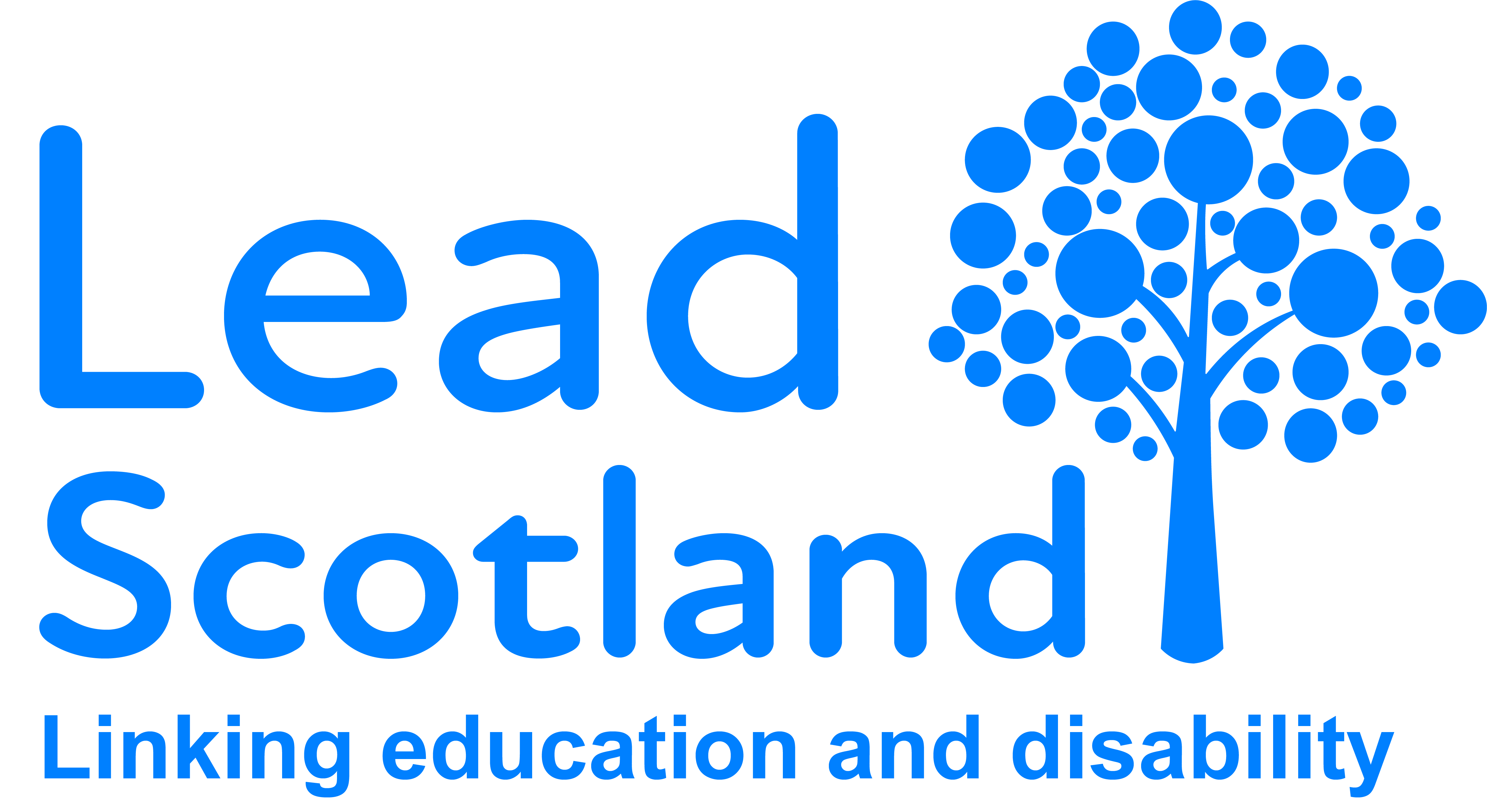 Transitions – Have Your Say
Sarah Burton
Setting the scene
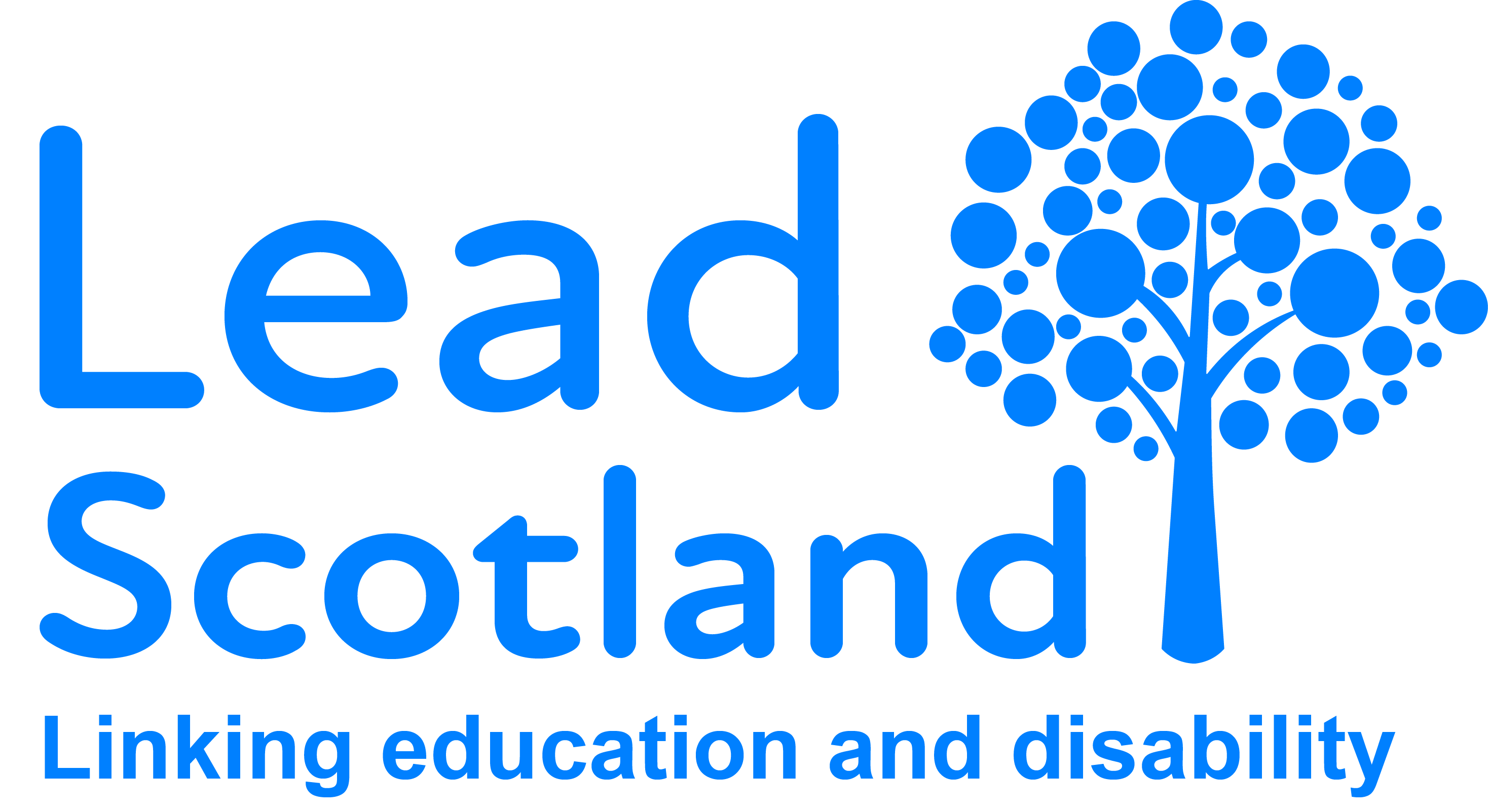 The recursive loop of impacts on learning for disabled people
Life challenges
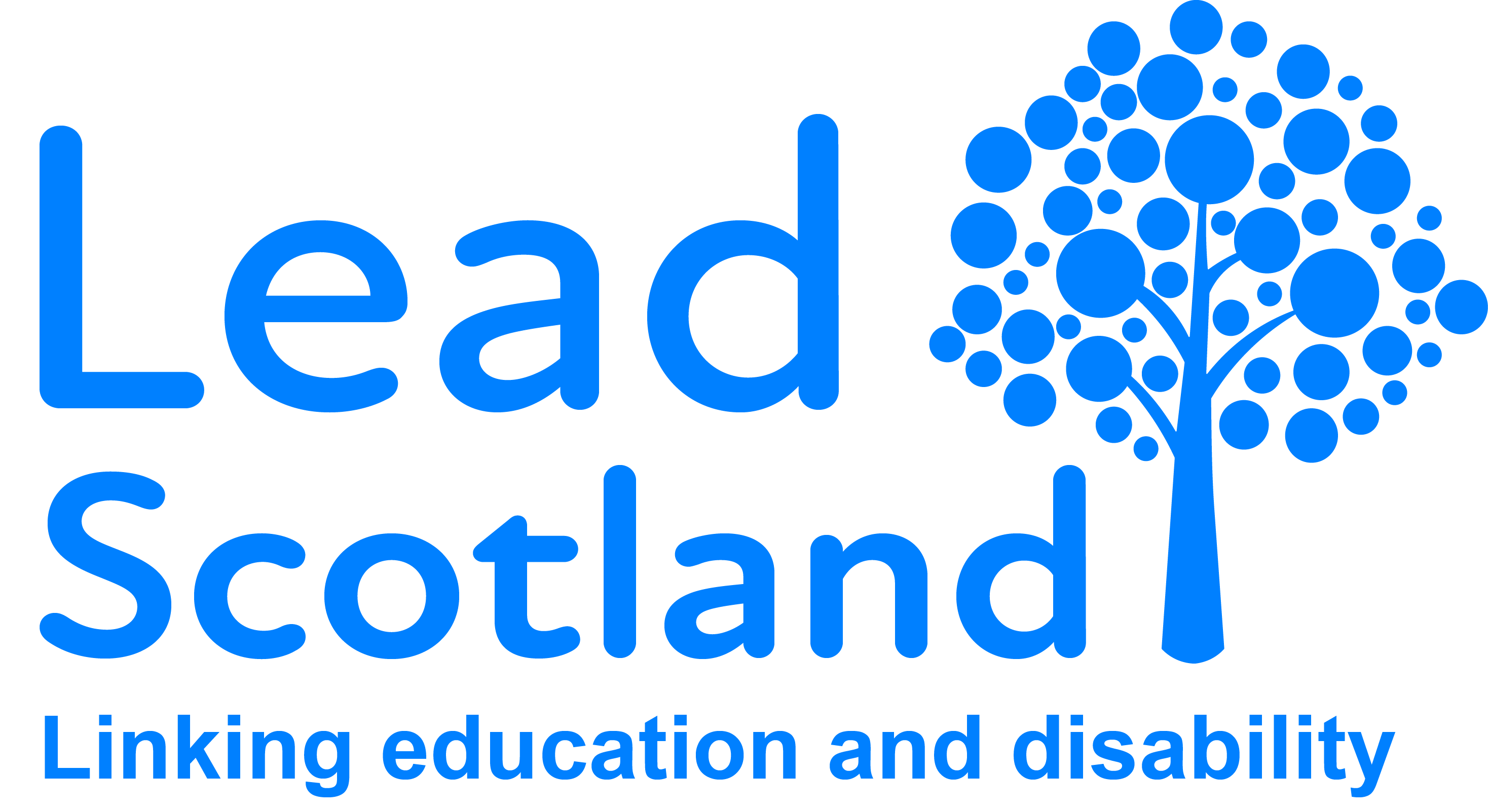 Top 6 barriers to learning reported by disabled people and unpaid carers 2020-2025
(Lead Scotland learner registration surveys 2020 to 2025, 912 respondents from learners exiting the service)
Barriers
Characteristics of effective transitions
(Drawn from Transitions to adulthood for disabled young people: literature review, Scottish Government, 27 February 2023)
Transitions
Early intervention and sustained transition planning
Holistic and coordinated wrap-around support
Services delivered in partnership
Designated keyworkers for coordinating and continuity
Person-centred support and preparation
Family and/or carer involvement in planning and decision-making
Family and carer support throughout transitions
The provision of clear and accessible information
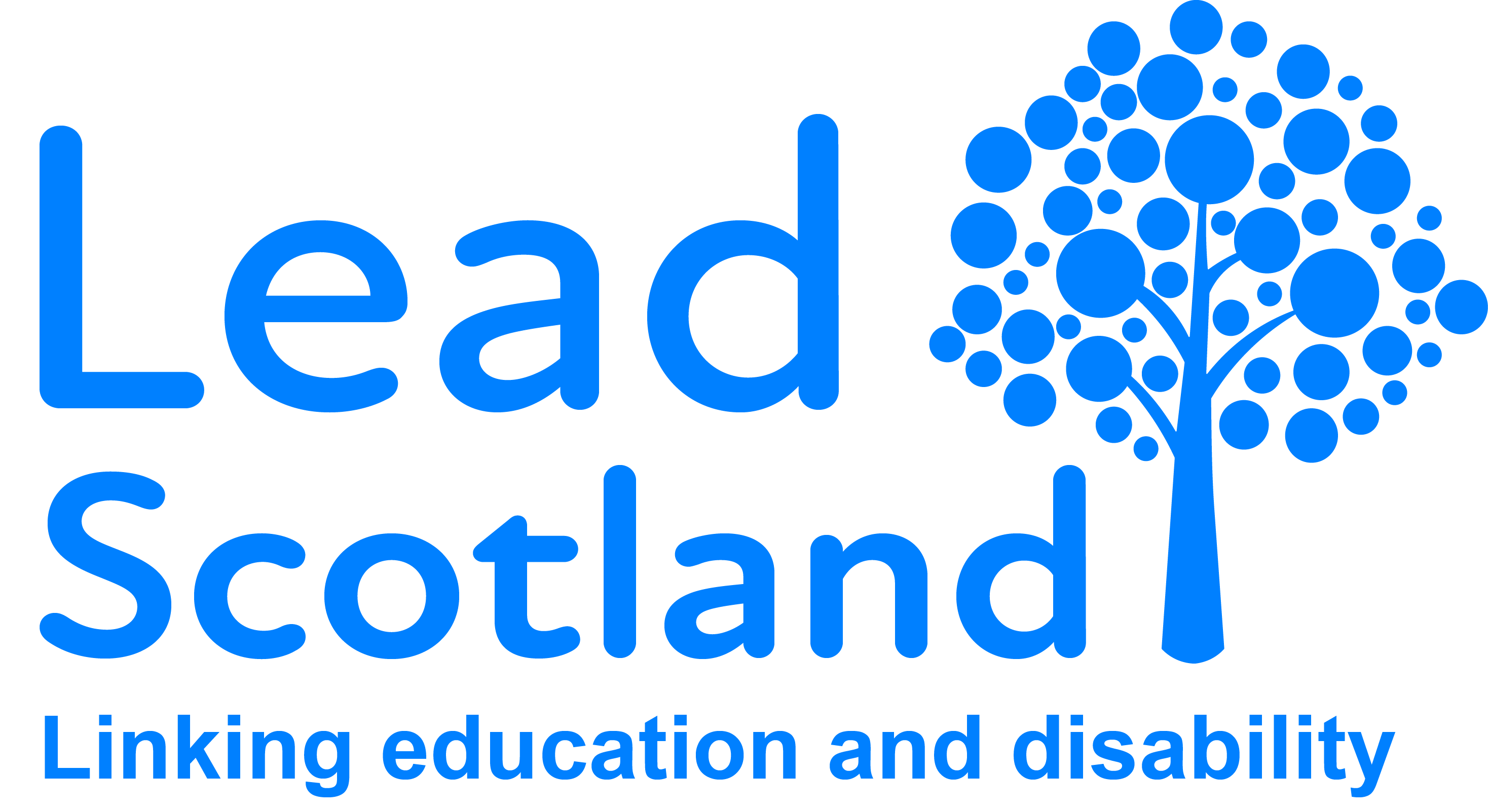 Adequate services, resources, and staffing
Strategic view – Adult Learning & CLD
(*Drawn from HMIE Evaluation of community learning and development in Scotland: Considering the provision by local authorities and their partners, Education Scotland, December 2024)
Adult learners in particular are under-represented in CLD planning at area and strategic level.

Due to a mix of changing resources and increased targeting of provision, the range of community-based adult learning offered has narrowed. As a result, the needs of some individuals and communities are not being met.
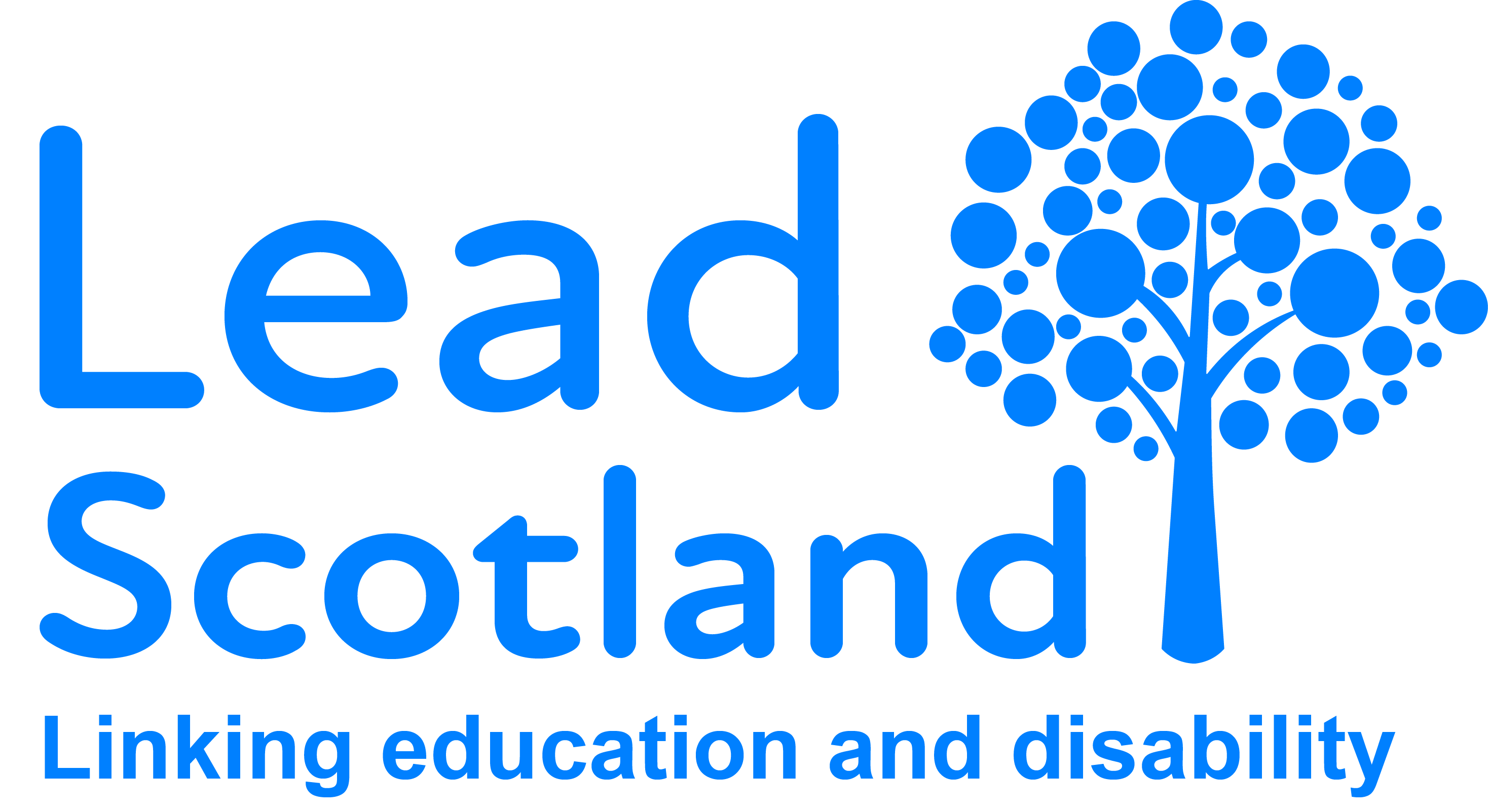 [Speaker Notes: “As they transition into volunteer roles and start to contribute to supporting others with their learning and towards their communities developing, many find their confidence and wellbeing improves”]
Have your say !
Barrier
If you could ask your MSP for more opportunities and better transitions, what would you ask for?






Join at menti.com | use code 1999 6409
Adult Learning & CLD
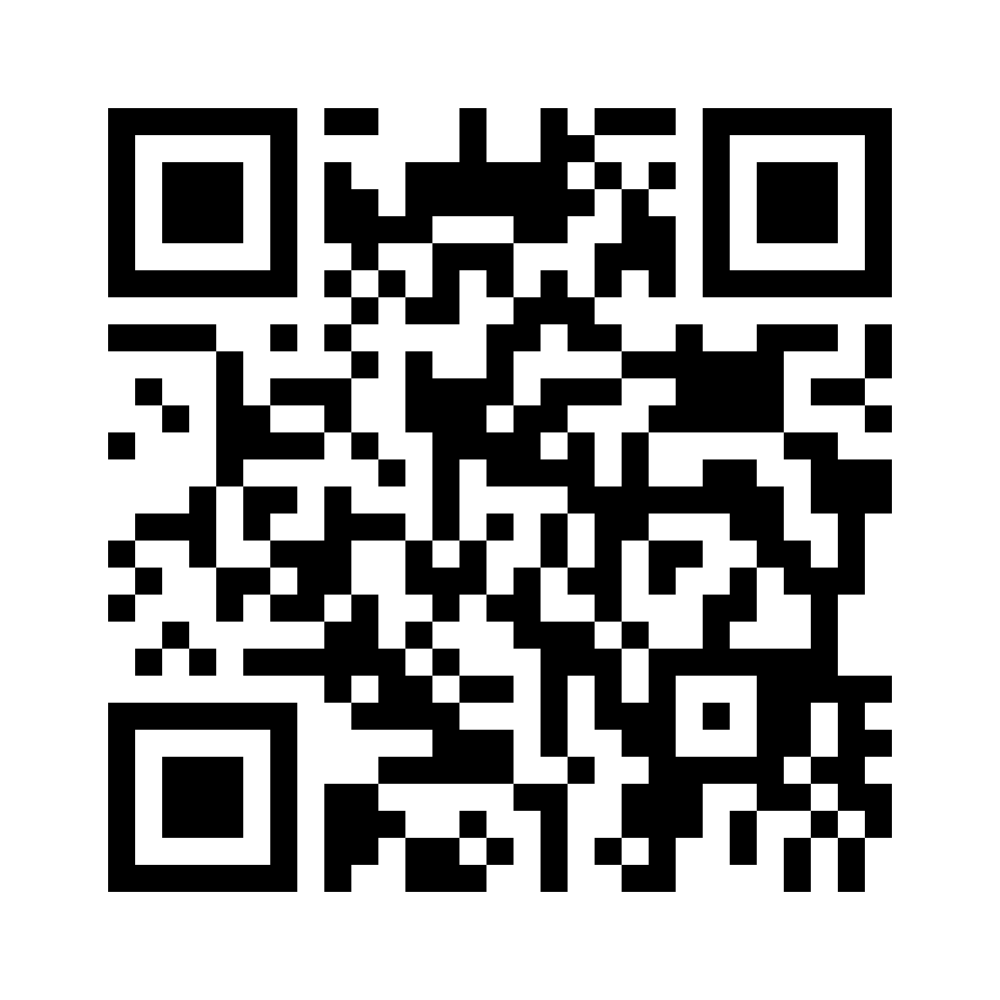 Transitions
Life Challenges
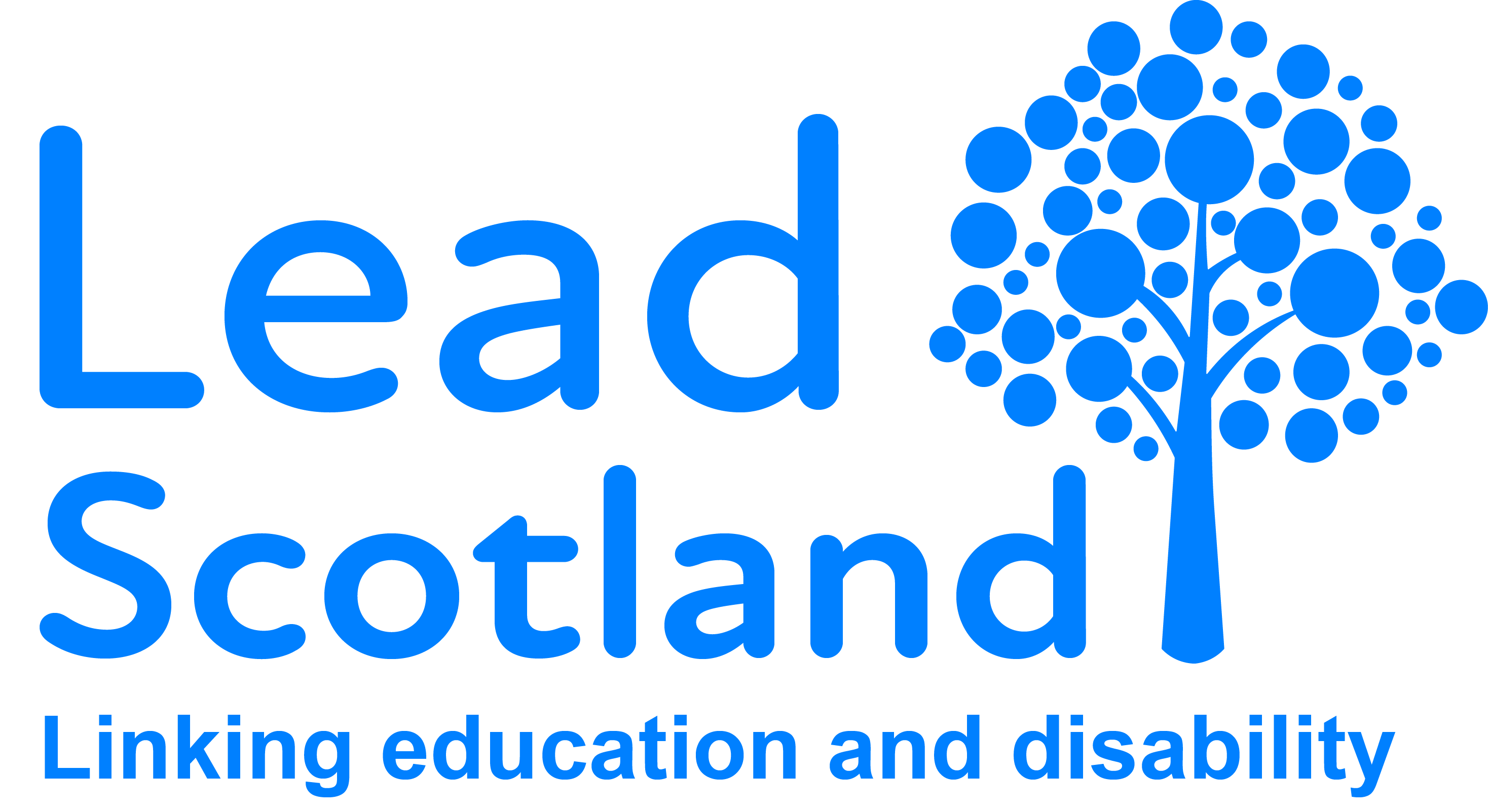